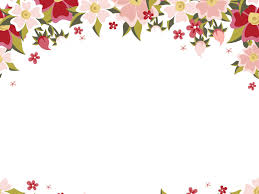 Wilujeng énjing
Wilujeng patepang deui sareng Ibu Monik dina pangajaran Bahasa Sunda.
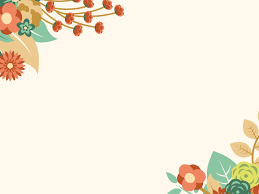 Pangajaran 2Hirup Rukun Sauyunan
Sub Tema 2
Kecap sabalikna 
                  Kecap sasaruaan
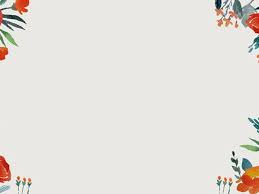 Kecap Sabalikna
Kecap sabalikna nyaéta kecap anu miboga harti sabalikna / lawan kata. 
Conto kecap sabalikna :
 Gedé sabalikna leutik / alit
 Alus sabalikna goréng / butut
 Ditolak sabalikna ditarima
 Sepi sabalikna ramé
 Bersih sabalikna kotor
 Lila sabalikna sakeudeung ( sebentar )
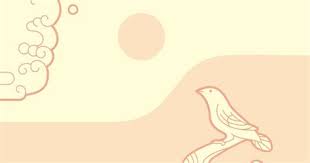 Jangkung sabalikna pendék
 Panjang sabalikna pondok
 Loba sabalikna saeutik
 Mahal sabalikna murah
 Béda sabalikna sarua
 Kolot sabalikna budak
 Jauh sabalikna deukeut
Kecap Sasaruaan
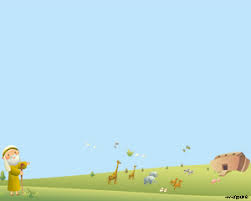 Kecap Sasaruaan nyaéta kecap anu miboga harti sarua (sama)
Conto : 
		Gedé = badag = ageung ( besar )
		Leutik = alit
		Alus – saé
		Ayeuna = kiwari
		Gampang = babari = gampil
		Hésé = susah
		Baréto = baheula ( dahulu )
		Sepi = jempling
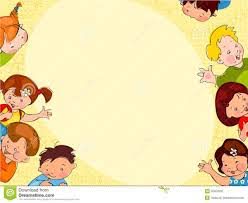 Sub Tema 3
  Bituna warana
         Babasan
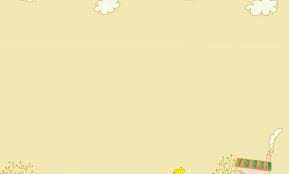 Bituna warna
Bajuna hideung mani  lestreng.
 Warna sapatuna konéng mani enay.
 Daun tangkal sampeu héjo mani ngagedod.
 Caina herang mani ngagenclang.
 Kang Toni maké baju warnana bodas mani nyacas.
Éta topi téh warnana beureum mani euceuy.
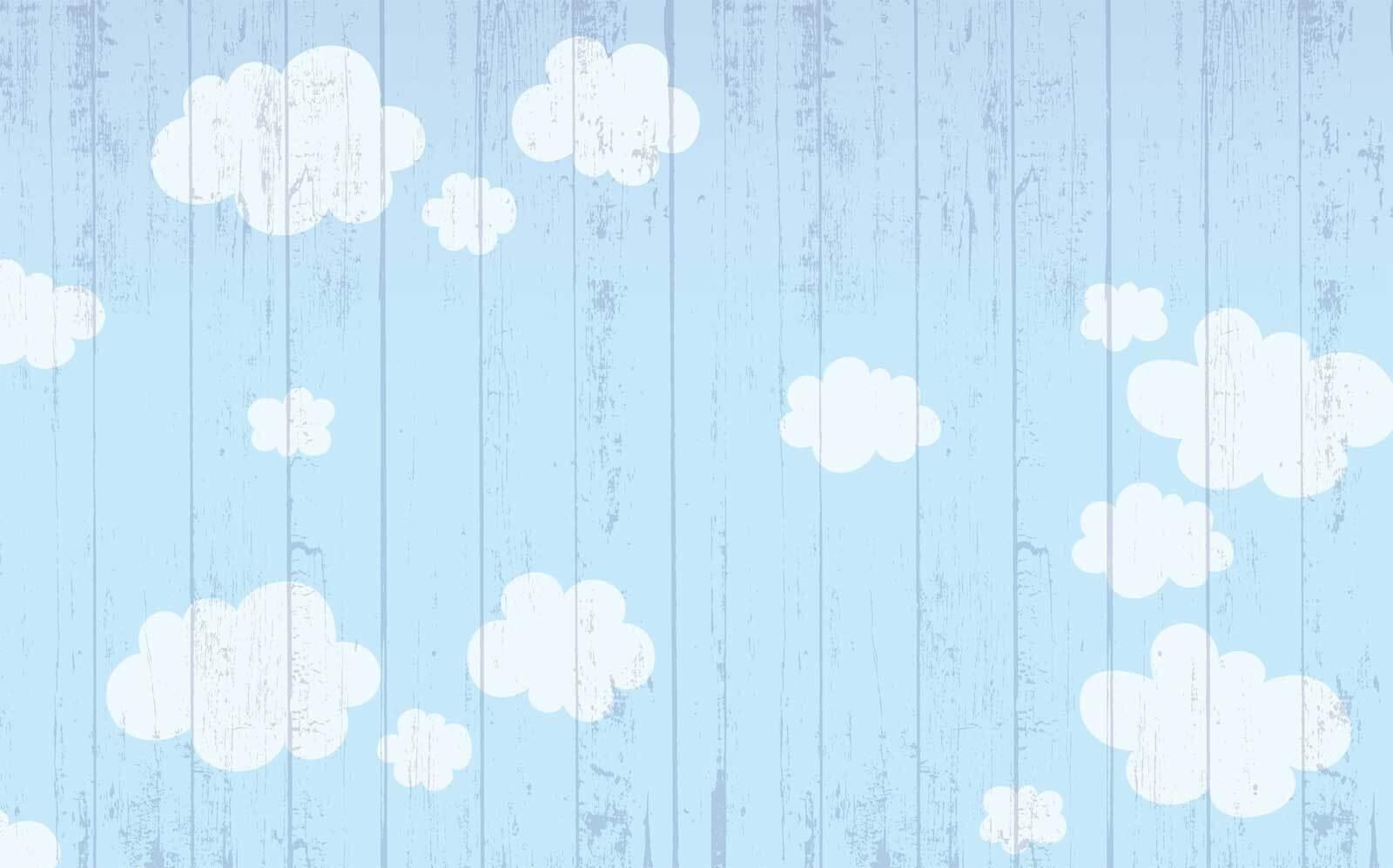 Babasan
Hampang leungeun = sok tunggal teunggeul ka batur.
Hampang birit = sok daék ditutah titah.
Beurat birit = hésé ditutah titah.
Atah anjang = langka nganjang, jarang nganjang.
Lésang kuras = jalma anu teu bisa nyekel duit.
Peujit korēseun = babari lapar.
Laér gado = sok kabitaan ku dahareun batur.
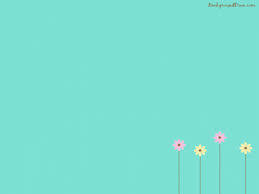 Epés méér = babari ceurik
Hējo tihang = sok pundah pindah pagawéan
Gurat batu = mawa karep sorangan.
Kandel kulit beungeut = teu boga kaéra
Kurung batok = resep cicing di imah
Murag bulu bitis = resep indit – inditan / teu betah cicing di imah
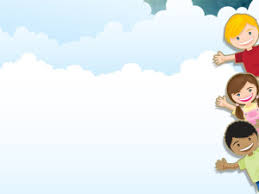 Haturnuhun
Tetep semangat 
Jaga keséhatan 
Gusti ngaberkahan urang sadaya